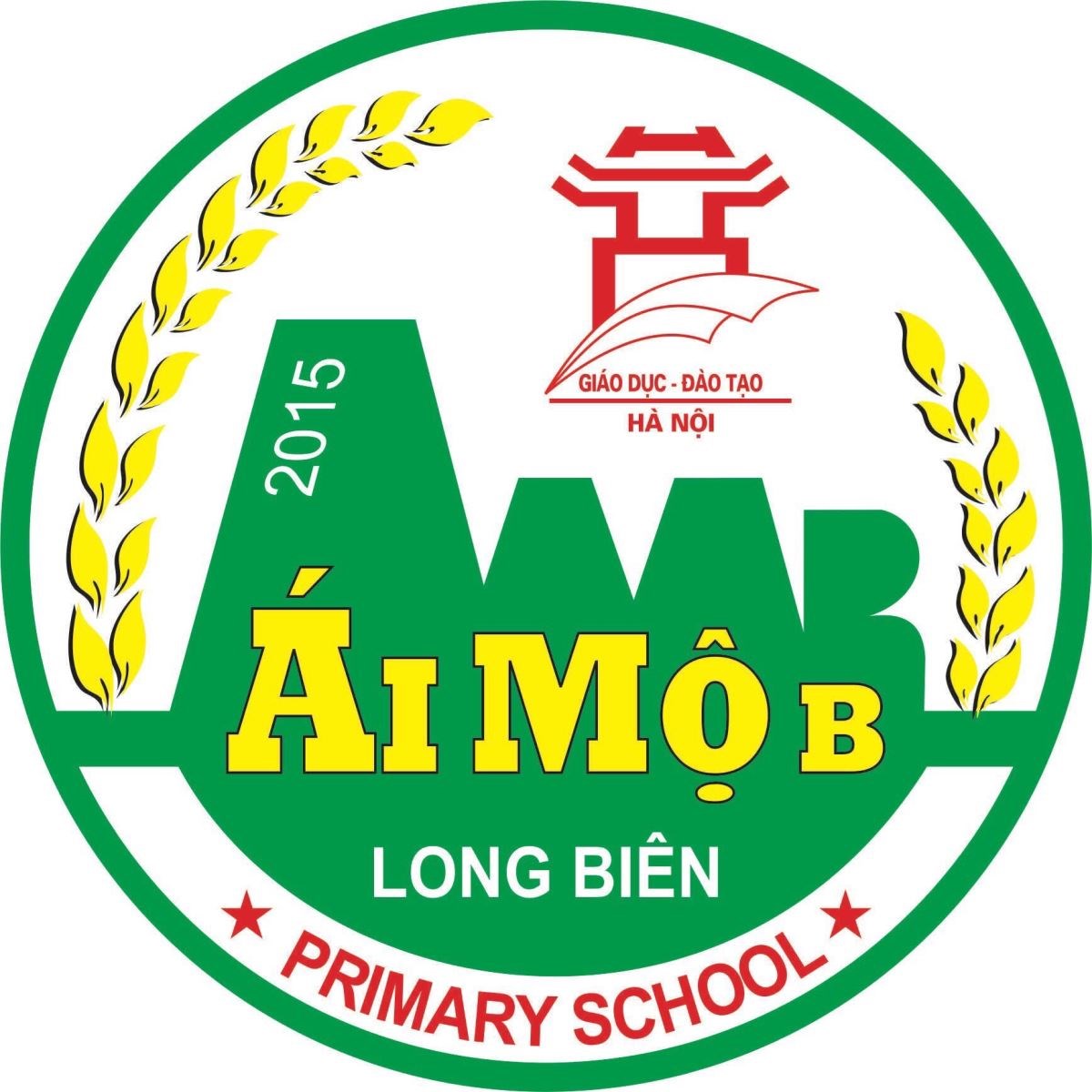 ỦY BAN NHÂN DÂN QUẬN LONG BIÊN
TRƯỜNG TIỂU HỌC ÁI MỘ B
MÔN: TIẾNG VIỆT

Tên bài: 
ÔN TẬP CUỐI HKI (TIẾT 3)
1. Ôn luyện tập đọc và học thuộc lòng

- Đọc lại các bài tập và học thuộc các bài ở học kì 1
- Khi đọc: Chú ý giọng đọc phù hợp với bài đọc; nhịp điệu nhanh, chậm khác nhau và ngắt giọng cho đúng nội dung câu văn, đoạn văn.
2. Điền những từ mà em biết vào bảng.
TỔNG KẾT VỐN TỪ VỀ MÔI TRƯỜNG
TỔNG KẾT VỐN TỪ VỀ MÔI TRƯỜNG
KÍNH CHÀO QUÝ THẦY CÔ
CHÚC CÁC EM HỌC SINH HỌC GIỎI
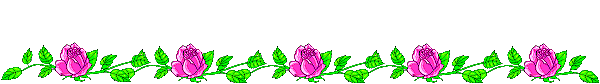